Information on Sexually
Violent Predator

Bradley W. Hudson
DOB:  09/27/1975
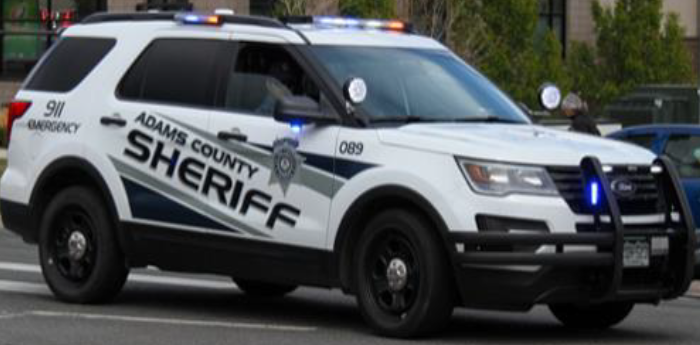 P R E S E N T E D B Y T H E A D A M S	C O U N T Y
S H E R I F F ’ S	O F F I C E
S E X	O F F E N D E R
R E G I S T R A T I O N	U N I T
The legislature determined that Sexually Violent Predators (SVP) by definition pose a higher risk to the community at large and therefore mandated that upon their release from Department of Corrections (DOC),	the community must be notified.

An SVP may be more likely to be arrested for a violent crime within five years upon release from DOC.
National Sex Offender Legislation



Jacob Wetterling Act 1994:
Requires states to implement a sex offender and crimes
against children registry.
Megan’s Law 1996:

Requires states to establish a community notification system.
National Sex Offender Legislation



Pam Lychner Act 1996:
Requires lifetime registration for recidivists and offenders who commit certain aggravated offenses.

Adam Walsh Act of 2006:
Expanded The National Sex Offender Registry. Strengthened federal penalties.
Made It harder for sexual predators to reach our
children on the internet.
Background checks of adoptive and foster parents.
Occurs 2 ways in Colorado:
Passive and ongoing:	through the sex offender
registration process



Active:	via Community Notification

for those sex offenders determined by the courts to be Sexually Violent Predators (SVPs)
Most sex offenders engage in CROSSOVER behavior.
Many sex offenders have NO criminal history.

There is no “typical” sex offender, but all tend to be deceptive, manipulative, & secretive.

80-95% of sex offenses are committed by someone known to victim.
Sexual deviancy often begins in adolescence.

Sex offenses are not impulsive, they are usually carefully planned.
Most sex offenders are male , only 4% are female
Criminal Justice Supervision
Community Members
The community has vested interest in helping the offender be successfully managed in the community

Sex offenders have the same need for housing & employment as other citizens

Harassment is counter-productive to goals of community management & may cause the offender to go underground

ANY CITIZEN WHO USES THIS INFORMATION TO HARASS, THREATEN, OR INTIMIDATE THE OFFENDER WILL BE SUBJECT TO CRIMINAL PROSECUTION
There are nearly 400,000 sex offenders across the United
States
As of 4-29-2021 there are approximately 19,970 registered sex offenders in Colorado.
As of 4-29-2021 there are approximately 353 SVP’s on the website.
As of 4-29-2021, there are approximately 520 registered sex offenders in unincorporated Adams County Colorado
Approximately 65% of convicted sex offenders are placed on
probation in CO., (rest to DOC & community corrections.)

Offenders may be caught for one type of offense, & be at high risk to commit another type.
Crime of conviction is only one indicator of risk.
Majority of sex offenders are not caught or detected.
Less than 16% of sex assaults are EVER reported.

In Co., 1 in 150 women & 1 in 830 men have been sex assault victims in the past 12 months, 16% were reported to police, 1 in 4 women & 1 in 17 men have been sex assault victims in their lifetimes.
(CDPHE, CCASA 1999)
Victims exhibit many different responses: crying, angry, quiet, withdrawn. No “normal” response.
Sex assault by someone known to the victim creates a more difficult recovery.
Victims often develop post-traumatic stress disorder.

Long-term effects include: depression, anxiety, eating disorders, flashbacks, divorce, loss of sexual interest, loss of concentration, sleeping disorders, and suicide.

Male victims tend to develop anti-social behaviors; females tend to develop depression; both can develop substance abuse problems.

Responses are minimized when victims are believed & supported.
A full list is available by contacting the Adams County Sheriff’s Office at 720-322-1202.

Felons and those with multiple convictions are posted on the Internet at http://www.sotar-us/sotar-public/initpublicoffendersearchredirect.do
SEXUALLY VIOLENT PREDATOR
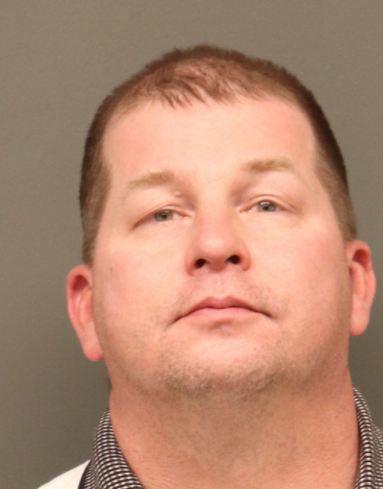 Bradley W. Hudson
DOB:  09/27/1975
 
W/M, 6’00”, 280 lbs.
Brown Hair, Green Eyes
Brief History and Change of Status
Convictions:
4th Degree Sexual Assault
Attempt Sexual Assault-Overcome Victim’s Will
Sex Offender Reg (Fel)-Failure to Deregister
Assault 2-Drugging Victim (Factual Basis)
Attempt Sexual Assault-Overcome Victim’s Will
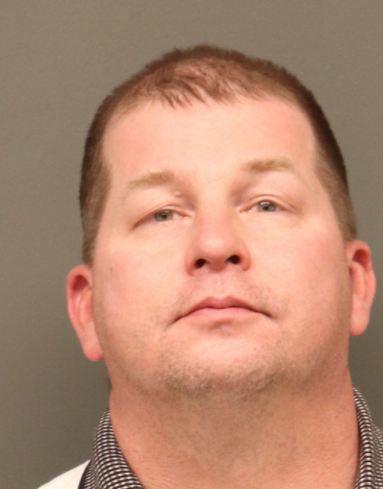 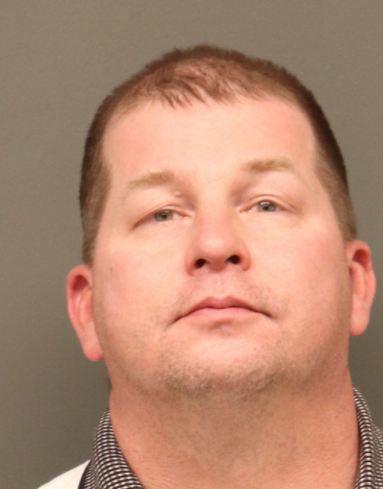 Criteria of SVP
1: Age 18 or older on the date of the offense or under 18 and tried as an adult
Bradley W. Hudson
4th Degree Sexual Assault
Attempt Sexual Assault-Overcome Victim’s Will
Sex Offender Reg (Fel)-Failure to Deregister
Assault 2-Drugging Victim (Factual Basis)
Attempt Sexual Assault-Overcome Victim’s Will
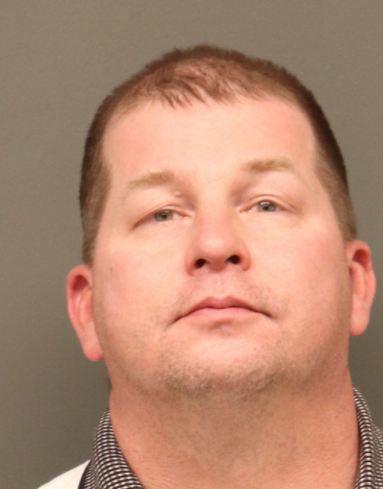 Criteria for SVP
2. The crime must have been committed on or after July 1, l997 and convicted on or after July 1, 1999.



  Sexual Assault
Unlawful Sexual Contact (felony)
Sexual Assault on a child

  Sexual Assault on a child/Position of Trust



Includes:
Attempt, conspiracy, or solicitation
Bradley W. Hudson
2003
4th Degree Sexual Assault
2008
Attempt Sexual Assault-Overcome Victim’s Will
2009
Sex Offender Reg (Fel)-Failure to Deregister
2012
Assault 2-Drugging Victim (factual Basis)
Attempt Sexual Assault-Overcome Victim’s Will
Criteria for SVP
3. The relationship to the victim must have been:


A stranger to the offender.
The  offender actively manipulated the
environment to gain access to the victim.
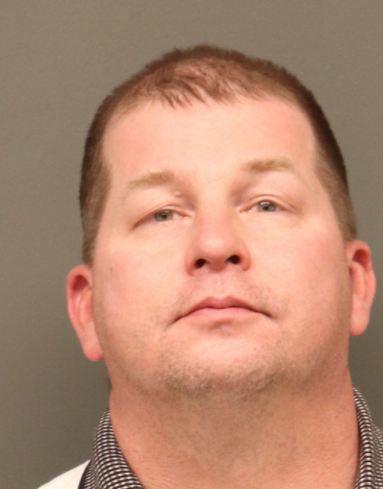 The offender introduced sexual into the relationship.
The offender persisted in the
introduction of sexual content or
inappropriate behavior of a sexual nature despite lack of consent or  in the absence of consent.
Criteria for SVP
Bradley W. Hudson
 was  evaluated by the courts and found to have “positive results”
4: Positive results, or the “passing of a risk assessment instrument”, which includes
	an assessment for the presence
of: mental abnormality;

	level of denial regarding the offense;
	treatment appropriateness and
motivation;

	presence of sexual deviant interests.
	Administered by:
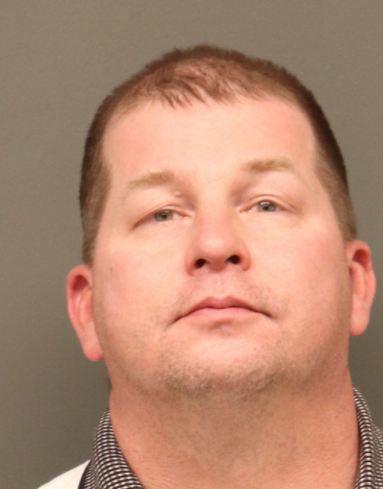 Probation/parole staff AND a qualified treatment evaluator, approved by the SOMB
Bradley W. Hudson
Current Legal Status:
On Probation/Parole

Registered Sexual Offender
Must be registered as a sex offender

Must reside at the residence registered with local law enforcement
Bradley W. Hudson
Current Legal Status:
On Probation/Parole
Must register with the Adams County Sheriff’s Office Sex Offender Registration Unit
Quarterly
Lifetime




Residence is verified quarterly by the Sex Offender Registration Unit
SVP’s  Do  Not  Represent  All Dangerous Sex Offenders,




The Community Notification Process and Sex Offender Registration are Not a Complete Deterrent to Sexual Assault.



Please Refer to your Safety Tips
Vigilantism, harassment, threats or intimidation of the offender is counter- productive to the best interests and safety of the community.	We want the offender to be:

 Registered and visible in the community

 Not underground

Such activity is criminal and will be investigated and the actor will be subject to prosecution
Colorado Bureau of Investigation (CBI)
http://sor.state.co.us/



Dru Sjodin National Sex Offender Public Website:
http://www.nsopw.gov/Core/Conditions.aspx



National Sexual Assault Hotline at: 800-656-HOPE



National Center for Missing and Exploited Children http://www.missingkids.com



The Center for Sex Offender Management website:
http://www.csom.org
Community Notification
Informed Communities Are
Safer Communities
(SOMB 12/06)